Határtalanul!Erdélyi kirándulás5. nap
Készítette: Vaszkó Alexa
A Tordai-hasadéknál
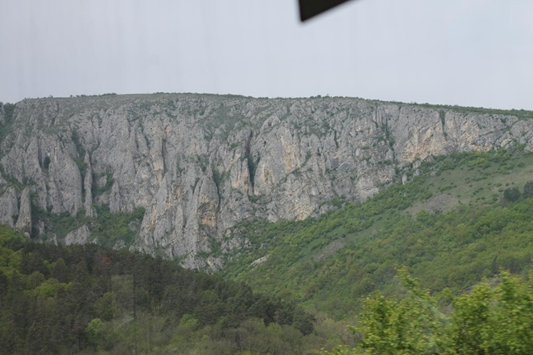 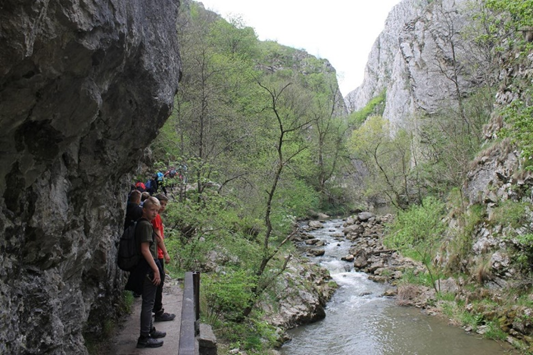 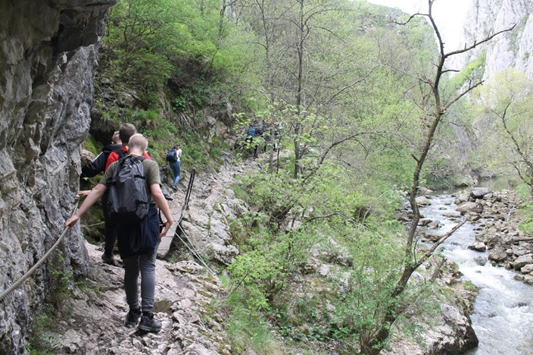 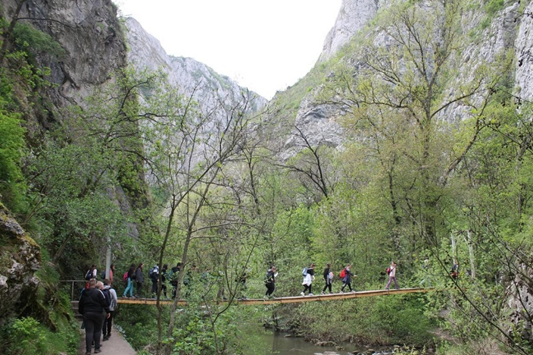 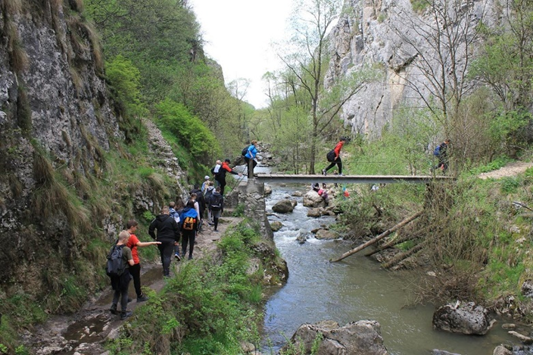 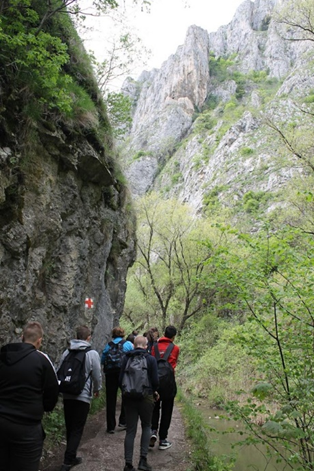 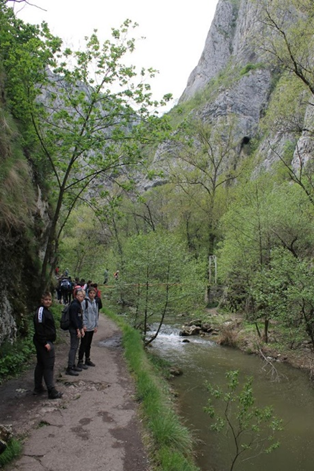 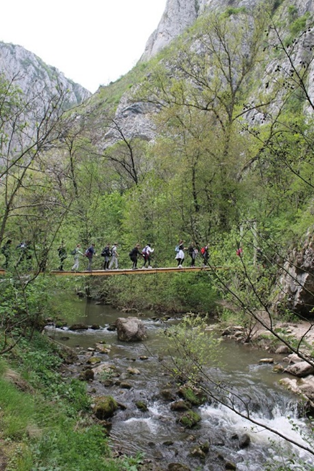 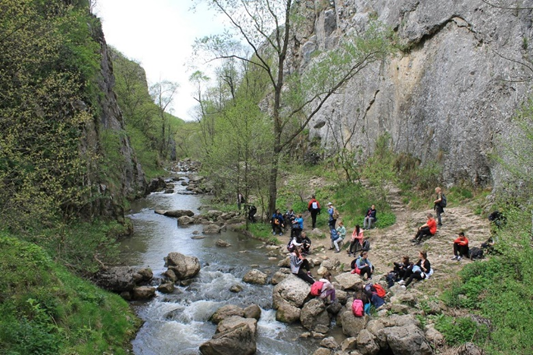 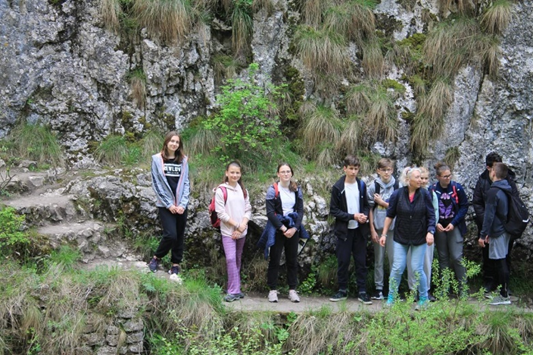 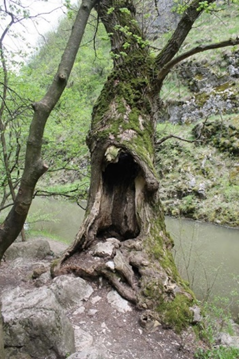 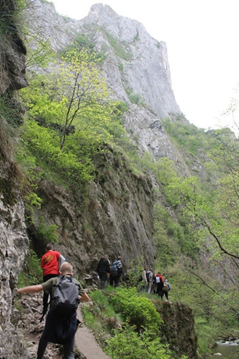 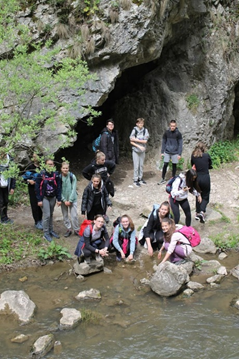 Köszönjük a figyelmet!